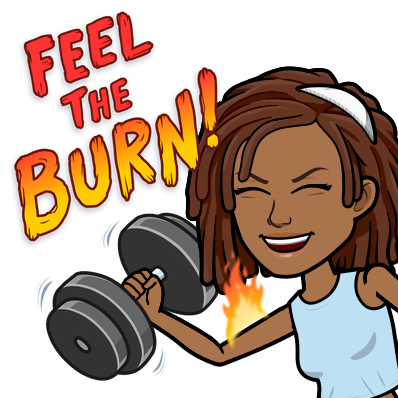 LIFE PE
Coach Powers 

Email: jpowers@madisoncity.k12.al.us
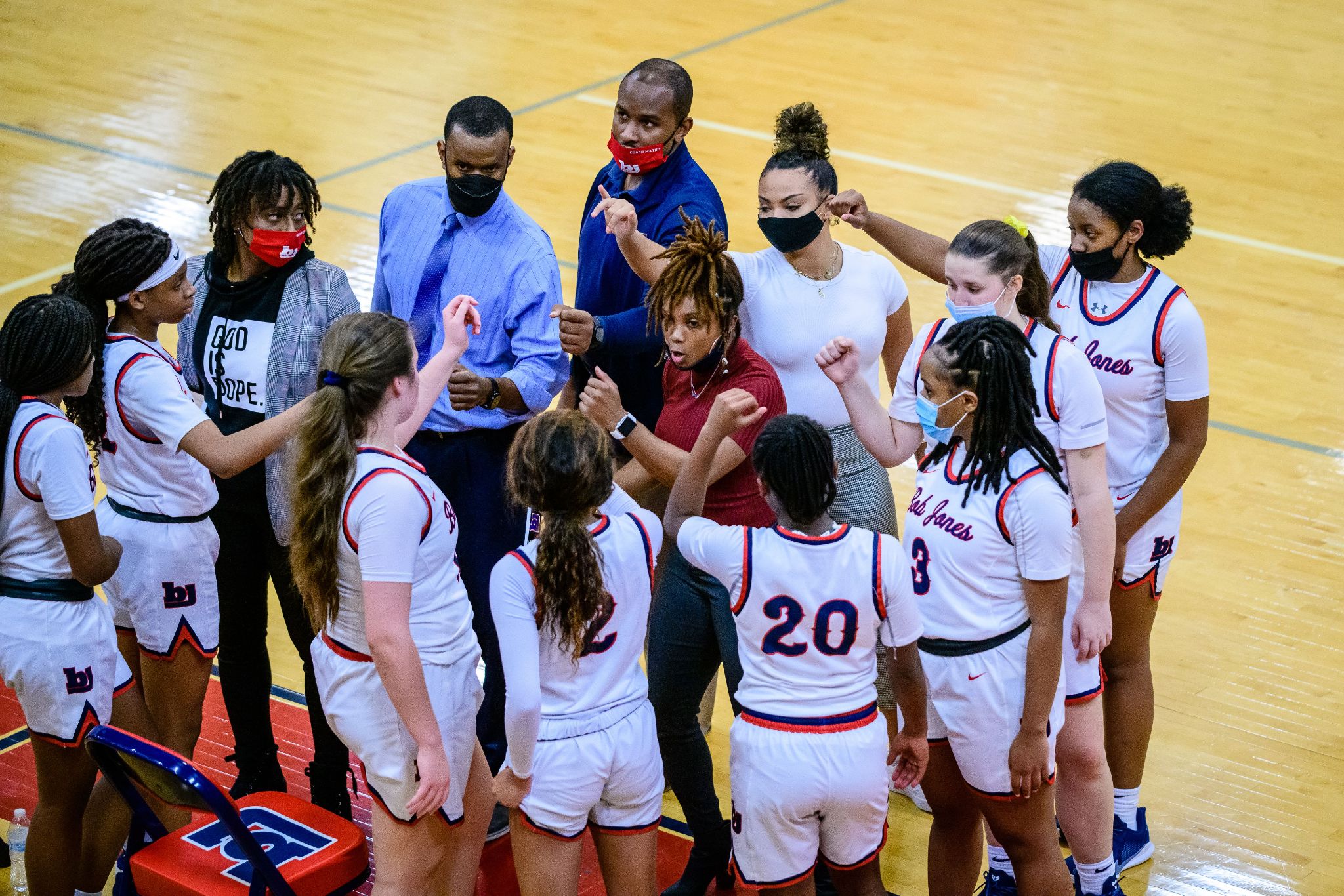 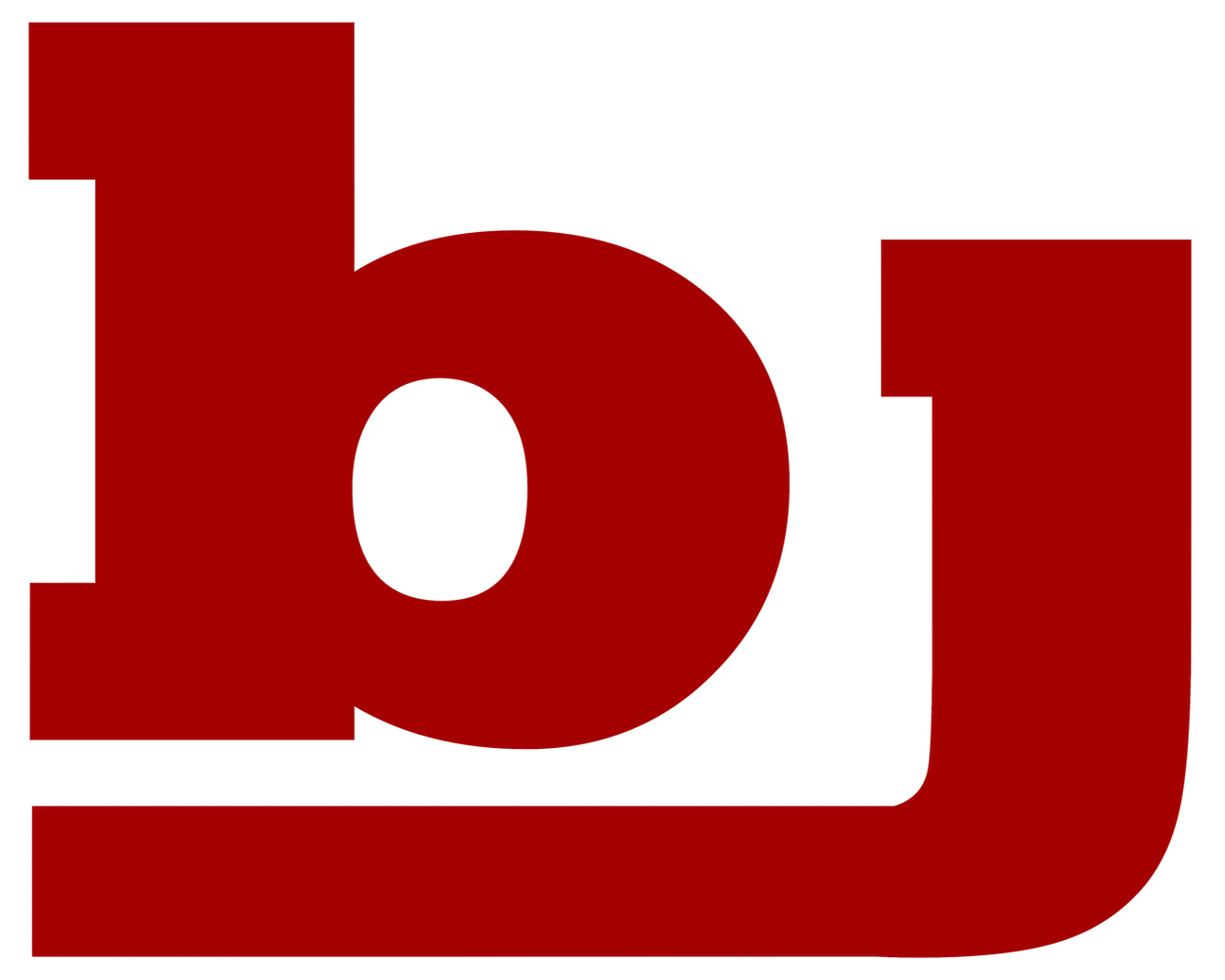 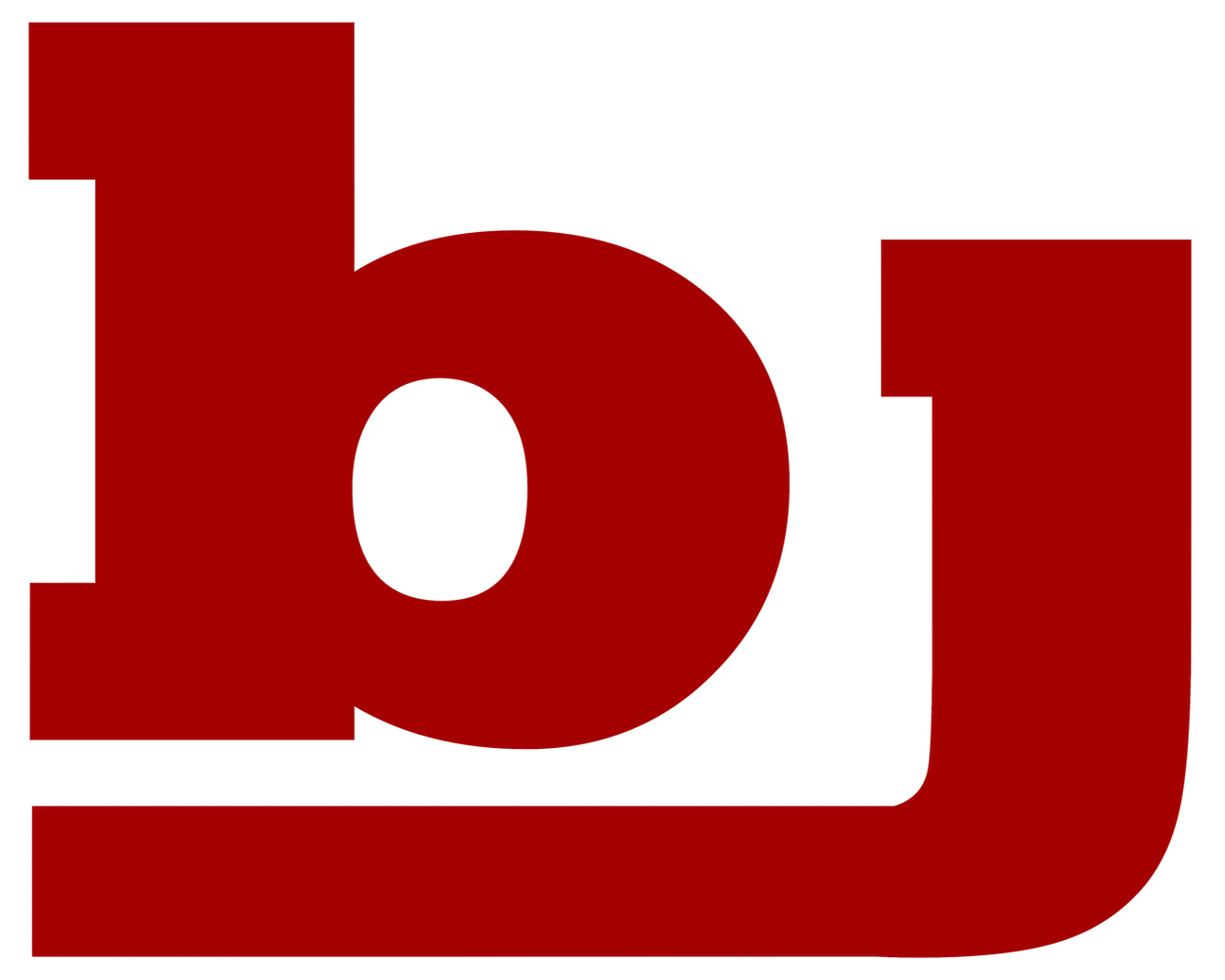 PURPOSE & FOCUS
LIFE PE- Lifelong Individualized Fitness Education
To Educate & Promote Physical Literacy for a Lifetime of Healthy Living
Physical Literacy Involves Having Knowledge, Skills, and Confidence to Enjoy a Lifetime of Healthy Living
COURSE OUTLINE
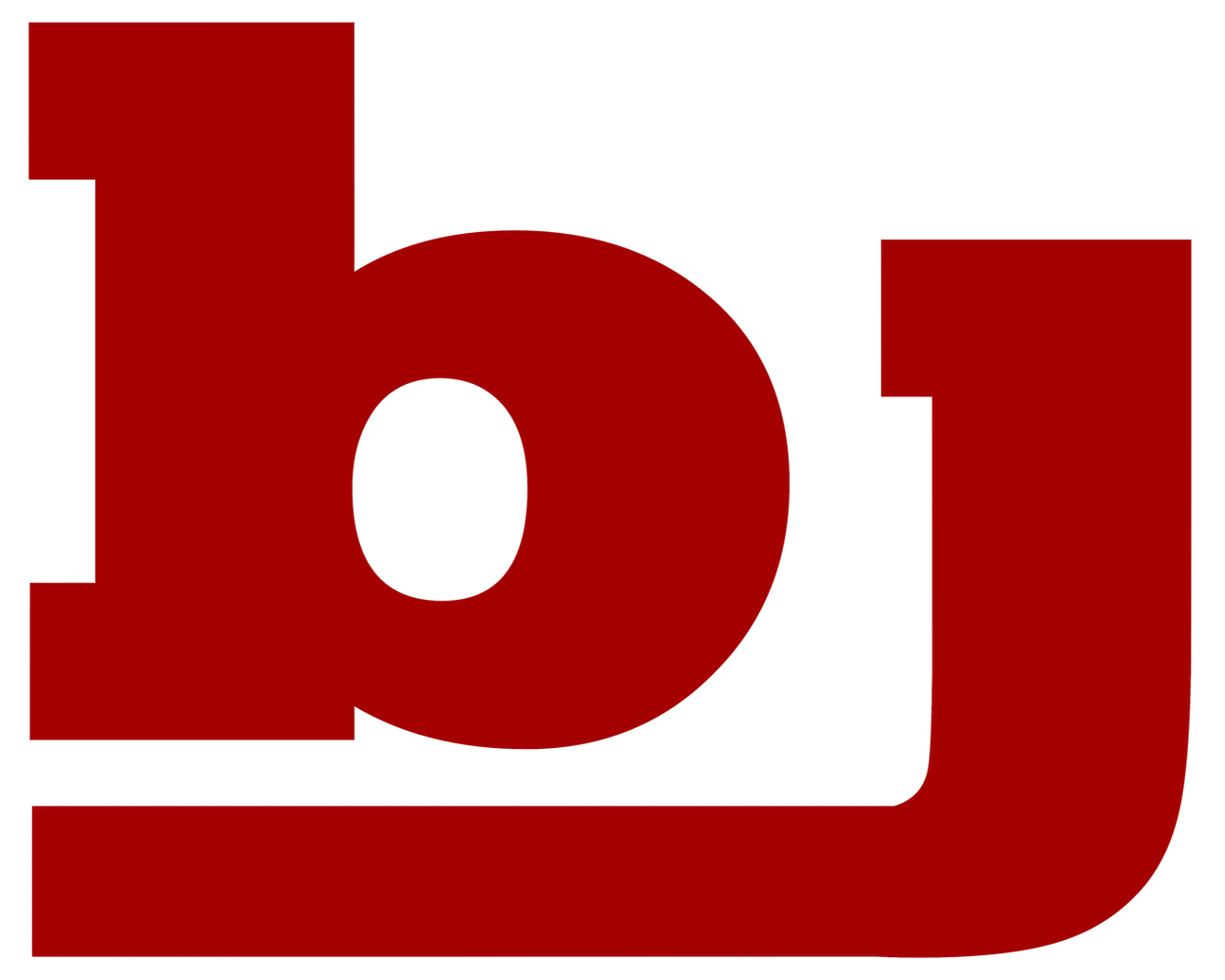 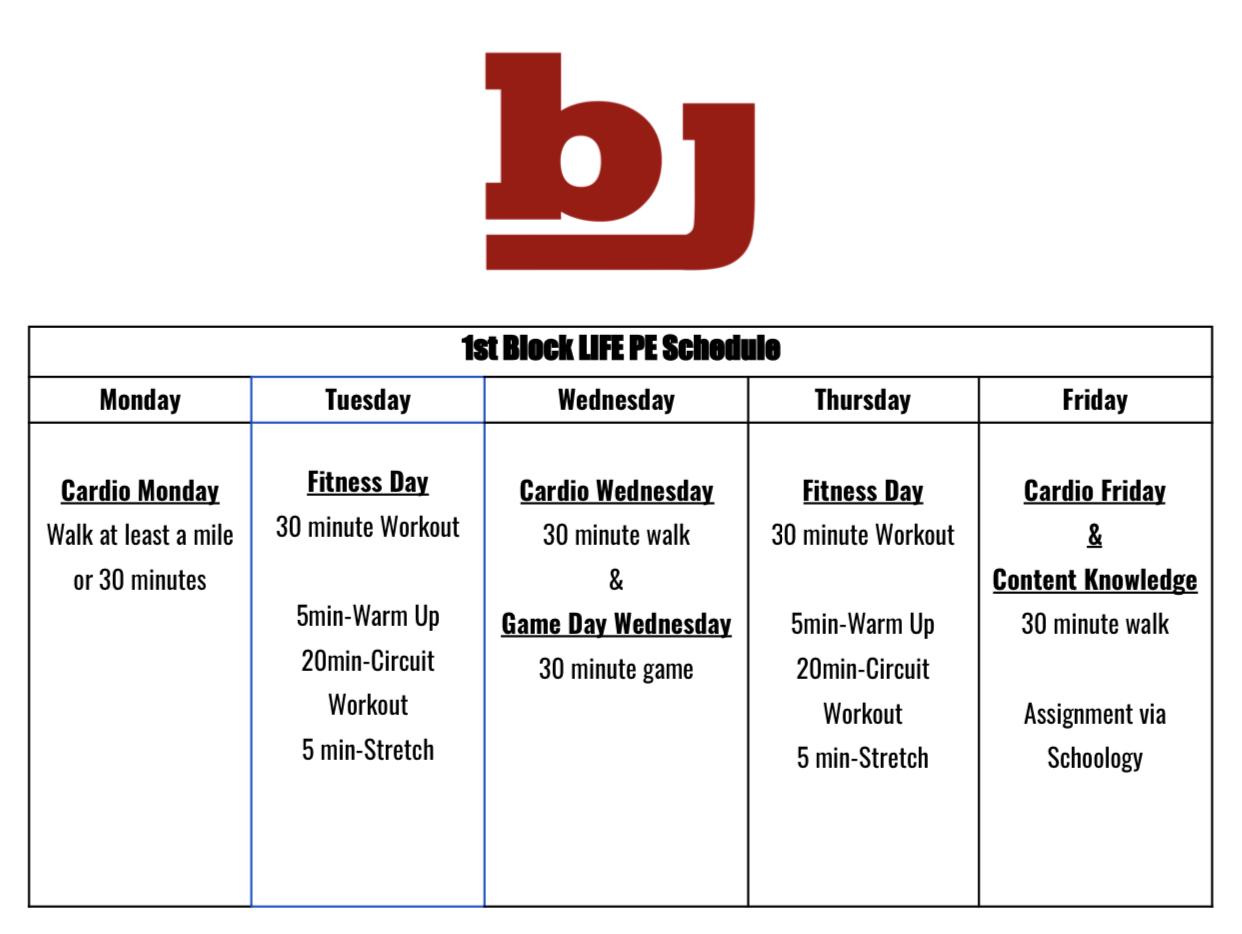 This course will involve a daily “PA” or physical activity component. 

Students will also have a content knowledge component consisting of assignments, articles, & videos related to physical activity, fitness, and health.
EXPECTATIONS
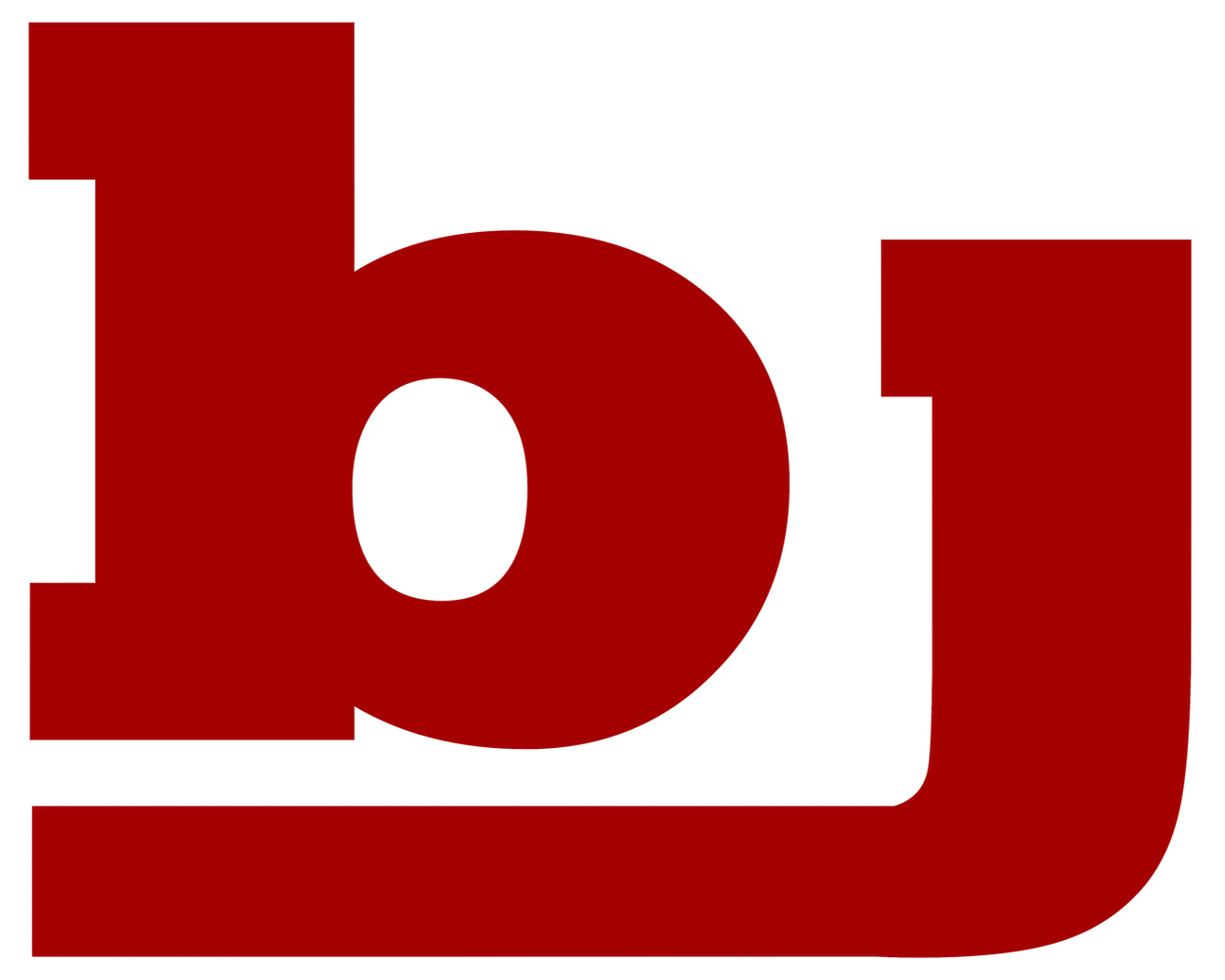 Biggest expectation is PARTICIPATION!

Be Respectful to Everyone

Have A Good Attitude
PARTICIPATE
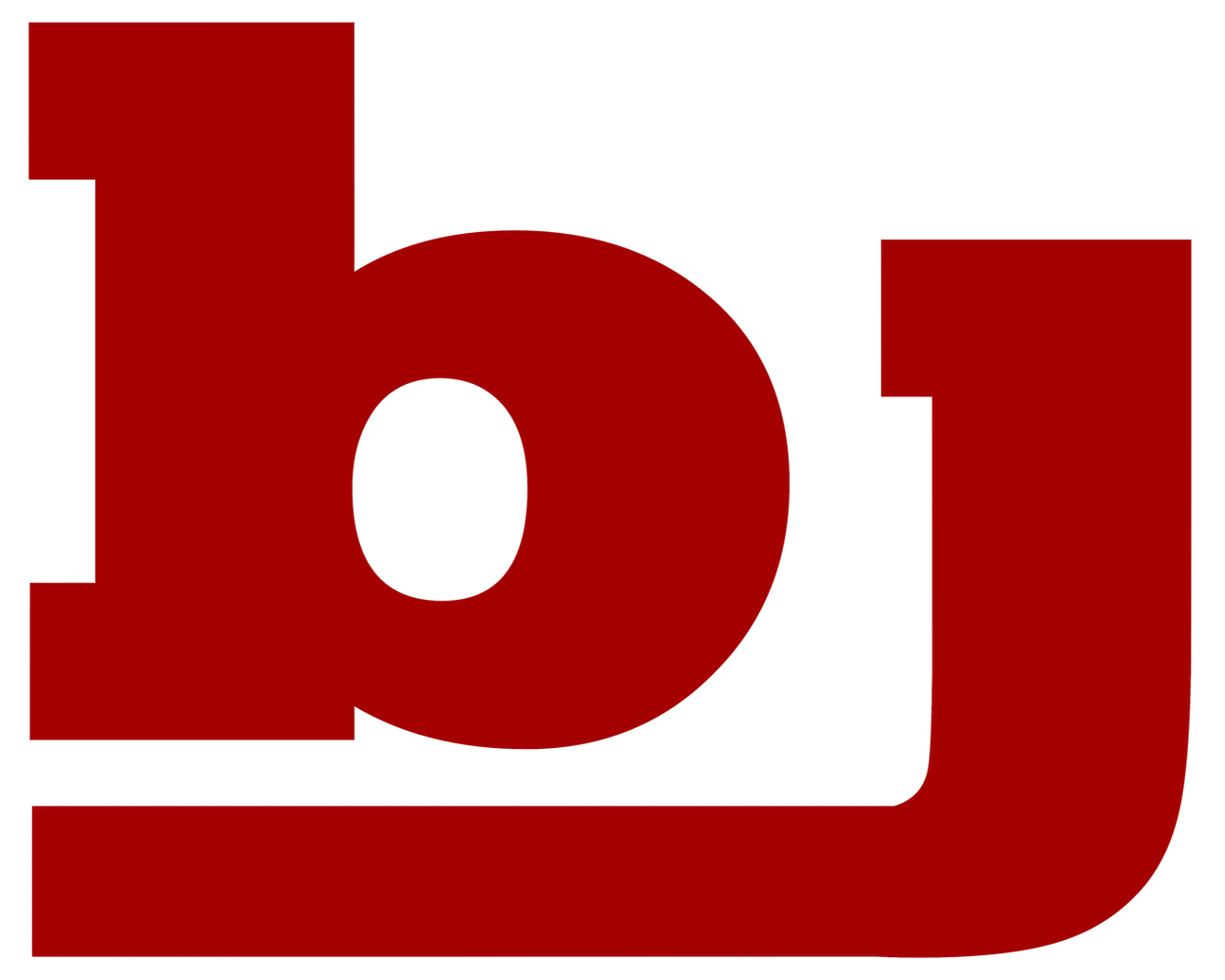 GRADING
Participation
(Fitness Workouts, Physical Activities) 70%
Mondays-Friday
Content Knowledge 
(Assignments, Articles, Videos, Discussion)- 30%
Fridays
Grades will be in Powerschool!!!
Schedule & Office Hours
Coach Powers
Contact Info
Feel free to email me anytime jpowers@madisoncity.k12.al.us
Office Number- 256-772-2547
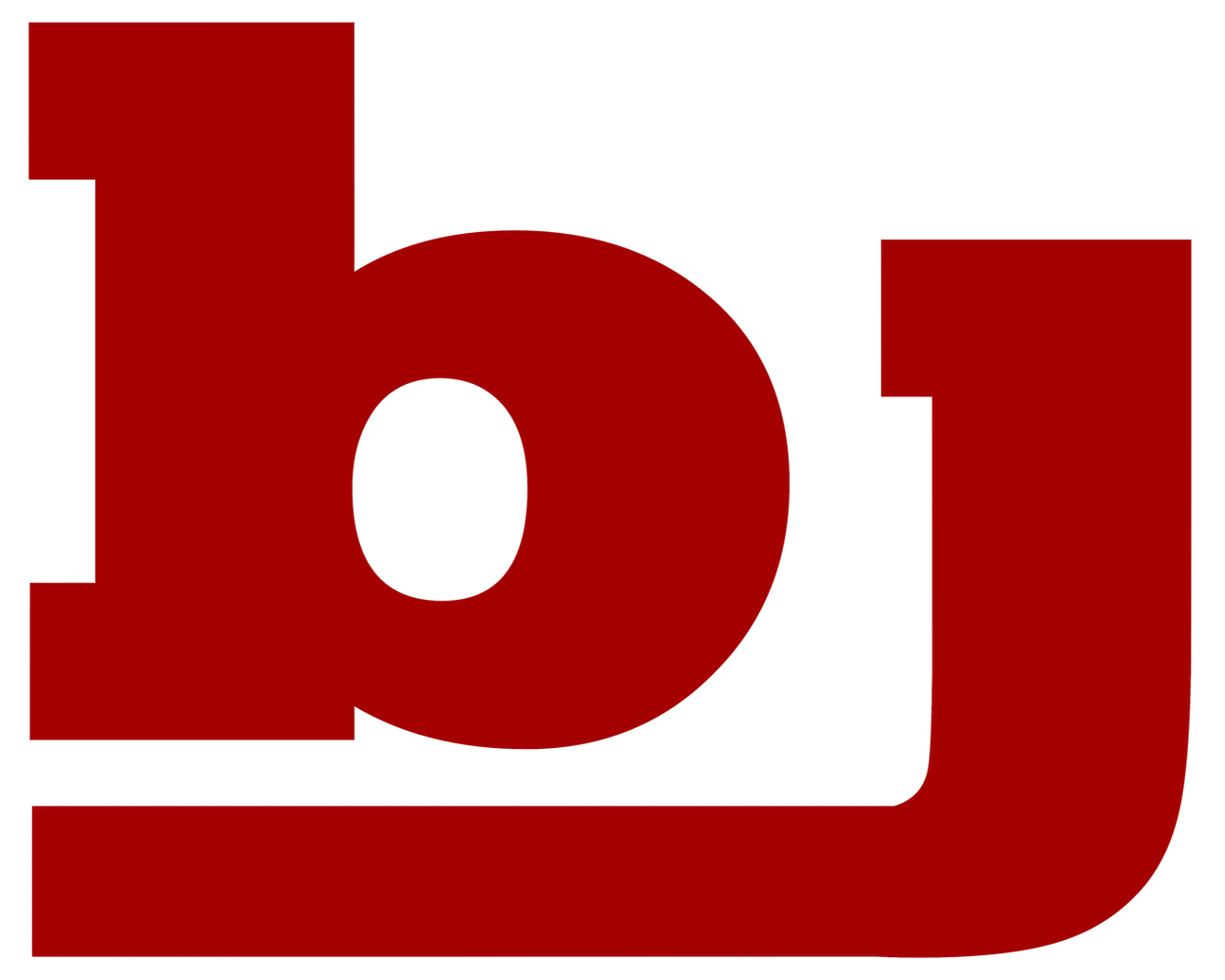